Презентация среднесрочного проекта в подготовительной группе «Барбарики» на тему Здоровым быть здорово!
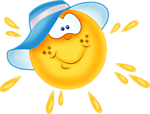 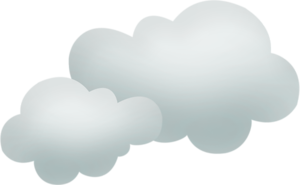 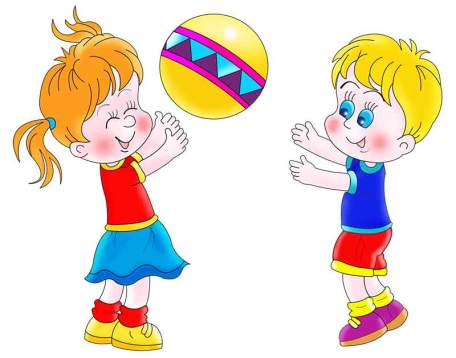 Автор 
Моллаева Динара Абдулкадыровна
 воспитатель 
МБДОУ д/с«Ромашка» 
с.Костек
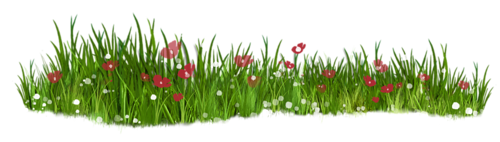 «Здоровье – важнейший труд воспитателя.От жизнерадостности и бодрости детей 
зависит их  духовная жизнь, мировоззрение, умственное развитие,прочность знаний, вера в свои силы»
                                           В.А. Сухомлинский.
Актуальность проекта:
Формирование здорового образа жизни является актуальной  проблемой в современном обществе. 

Дошкольный возраст – это фундамент физического и психического здоровья. Ведь именно до семи лет идет интенсивное развитие органов и становление функциональных систем организма, закладываются основные черты личности, формируется характер. То, что упущено в детстве, трудно наверстать. Поэтому, приоритетным направлением в дошкольном воспитании является сохранение здоровья детей, формирование у них навыков здорового образа жизни, осознанной потребности в систематических занятиях физической культурой и спортом.

Здоровый образ жизни молодого поколения является залогом здоровья нации в целом. Задача раннего формирования культуры здоровья актуальна, своевременна и достаточна сложна. Перед нами, взрослыми, стоит очень важная задача: воспитать человека здорового физически, нравственно и духовно, человека всесторонне развитого. От того, насколько успешно удастся сформировать и закрепить навыки здорового образа жизни у детей, зависит в последующем реальный образ жизни и здоровье человека.
Участники Проекта:
Дети подготовительной группы «Барбарики», воспитатель, родители.
Тип Проекта:
По содержанию: информационно-практико-ориентированный. 
По числу участников: групповой (дети  подготовительной  группы).
По времени проведения: среднесрочный (июнь – август)
По характеру: в рамках ДОУ.
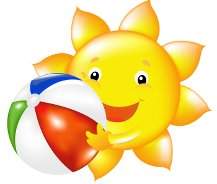 Цель Проекта: 
формирование представлений о здоровом образе жизни, его элементарных нормах и правилах.
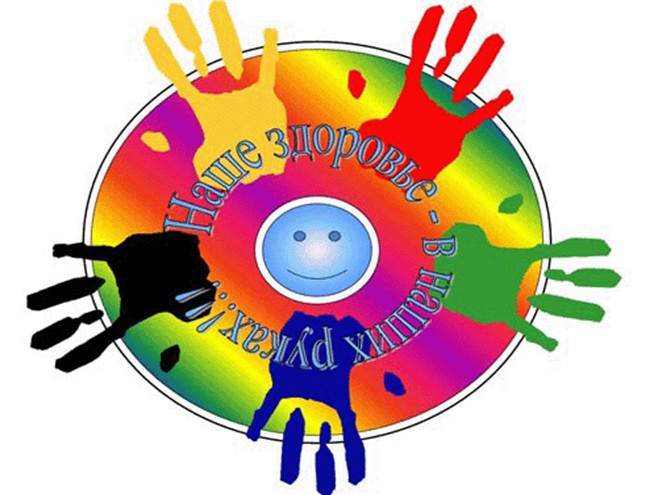 Задачи Проекта:
Формировать представления о здоровье, его ценности, полезных привычках, укрепляющих здоровье, о мерах профилактики и охраны здоровья.
Освоение представлений о себе, о своем организме. Определение назначения основных органов человека и условий их нормального функционирования. Формировать представления детей о правильном питании.
Способствовать развитию двигательной активности  детей, формированию разнообразных двигательных умений и навыков, развитию физических и нравственно-волевых качеств, повышению интереса к подвижным играм и физическим упражнениям. 
Развивать устойчивый интерес к правилам и нормам здорового образа жизни, здоровьесберегающего и здоровьеформирующего поведения.
Развивать самостоятельность детей в выполнении культурно-гигиенических навыков и жизненно важных привычек здорового образа жизни.
Развивать умение отражать результаты познания в речи, рассуждать, пояснять, приводить примеры и аналогии.
Поддерживать творческое отражение результатов познания в продуктах детской деятельности.
Поддерживать личностные проявления дошкольников: самостоятельность, инициативность, индивидуальность, творчество.
Создать условия для участия родителей в образовательном процессе.
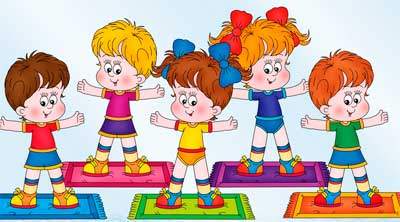 Проект включает в себя три этапа:
Подготовительный
Основной (исследовательский)
Заключительный
Значимость Проекта для всех его участников:Дети получают знания о здоровом образе жизни. Воспитатель продолжает осваивать  метод проектирования, который позволяет  эффективно развивать познавательно-исследовательское и творческое мышление дошкольников.Родители активно участвуют в совместных мероприятиях.
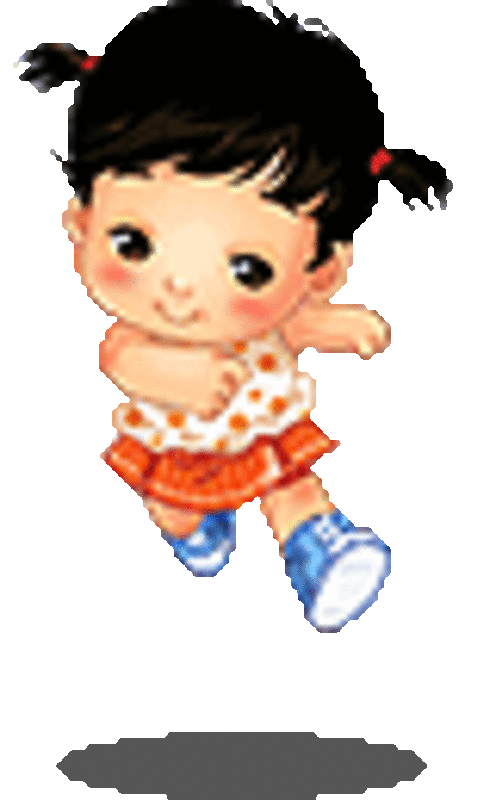 Предполагаемый результат Проекта:Дети знают и применяют полученные знания о здоровом образе жизни. Развивается  устойчивый интерес к правилам и нормам здорового образа жизни, здоровьесберегающего и здоровьеформирующего поведения. Родители участвуют в образовательном процессе.
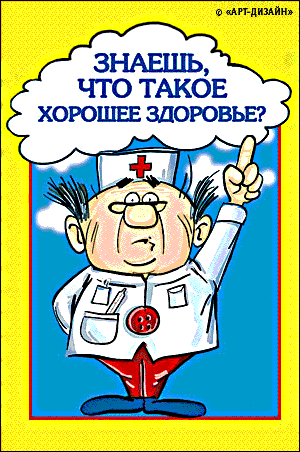 Этапы работы над Проектом:

                               1. Подготовительный                   

                                                         Содержание деятельности 
                                                                          воспитателя и детей:
определение темы Проекта;
формулировка цели и определение задач; 
подборка материала по теме Проекта (литература, наглядный материал, дидактические, подвижные, сюжетные игры, физкультминутки, фотографии);
составление плана основного этапа Проекта.
Работа с родителями:
беседа с родителями о предстоящей работе.
Срок реализации: 01.11– 10.11.2019г. 	
Ответственные за выполнение: воспитатель, родители.
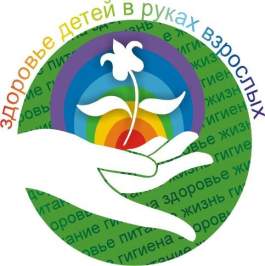 2. Основной (исследовательский)
Беседы «Что такое здоровье?», «Как устроено тело человека?», «Одежда и здоровье»; 
НОД «В гостях у доктора Айболита»;
инсценировка стихотворения А. Барто «Девочка-чумазая»; 
образовательная ситуация «Чудо-дерево» (о полезных и вредных продуктах); 
НОД «Лучики здоровья»; ; 
пластилинография «Как мы делаем зарядку»; 
работа в раскрасках на тему «Здоровый образ жизни»; 
рассматривание картины «Активный отдых летом»; 
 чтение детям художественной литературы К. Чуковского «Мойдодыр», «Айболит», А. Барто «Девочка – чумазая», Е. Кан «Наша зарядка», Р. Корман «Микробы и мыло»; Т. Шорыгиной «Беседы о здоровье».
рассматривание картинок «Виды спорта»; 
игры в лото «Фрукты», «Овощи», «Еда», «Спортивный инвентарь»; 
подвижные игры, спортивные эстафеты; 
свободная деятельность в уголке двигательной активности с использованием спортивного и нетрадиционного оборудования;
НОД «В гостях у доктора Айболита»
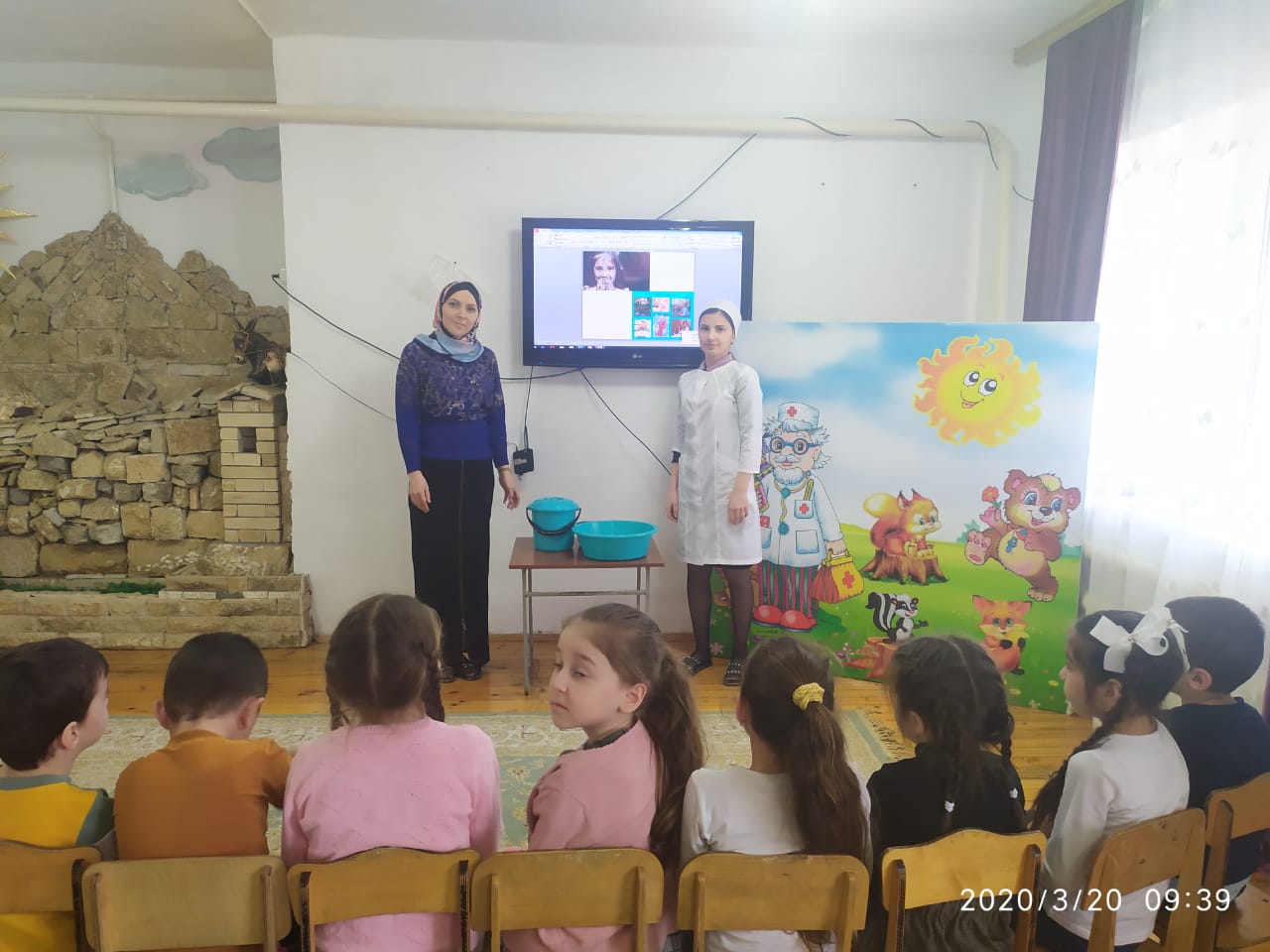 Инсценировка стихотворения А. Барто «Девочка-чумазая»
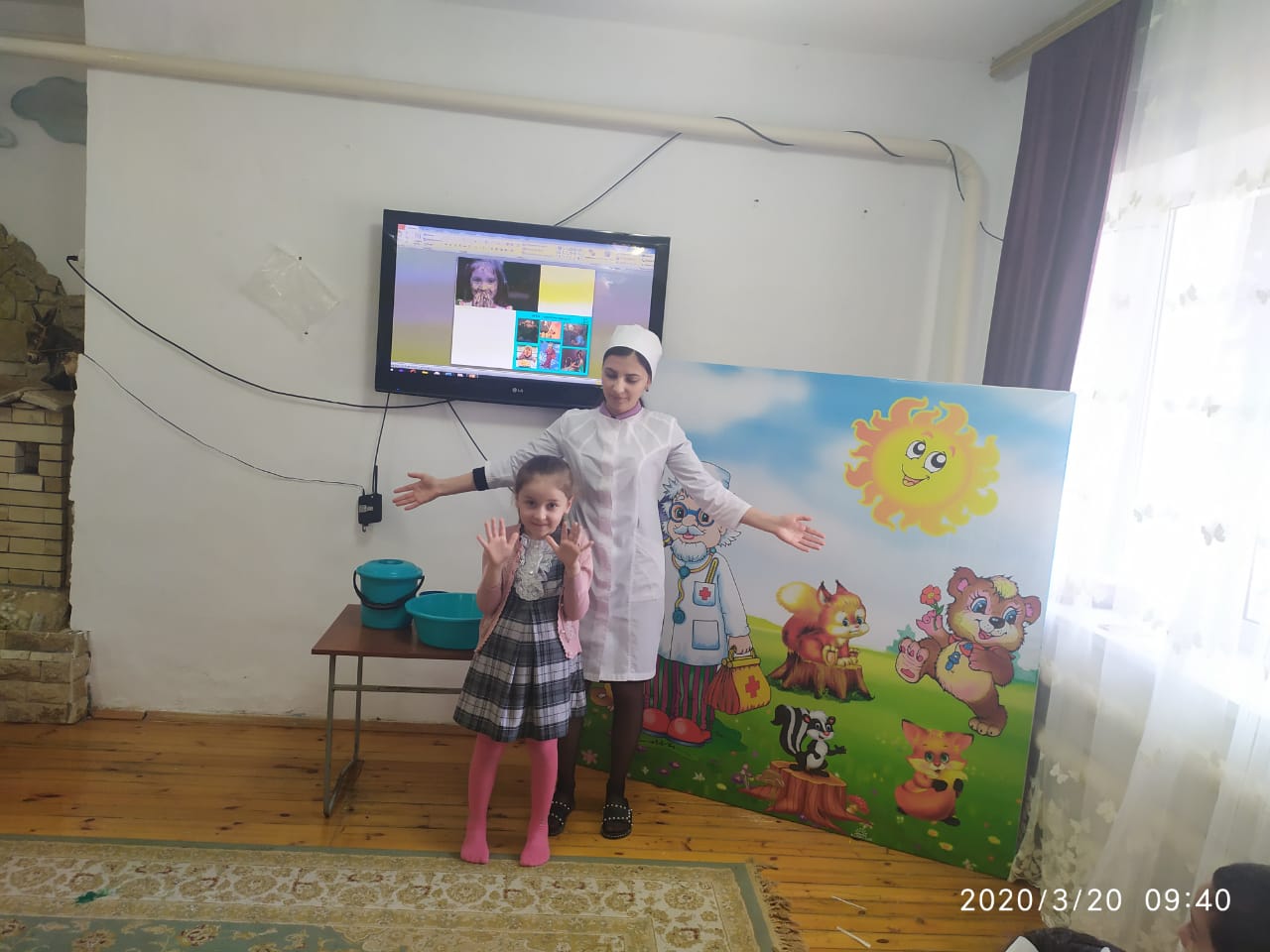 НОД «Витамины нужны всем»
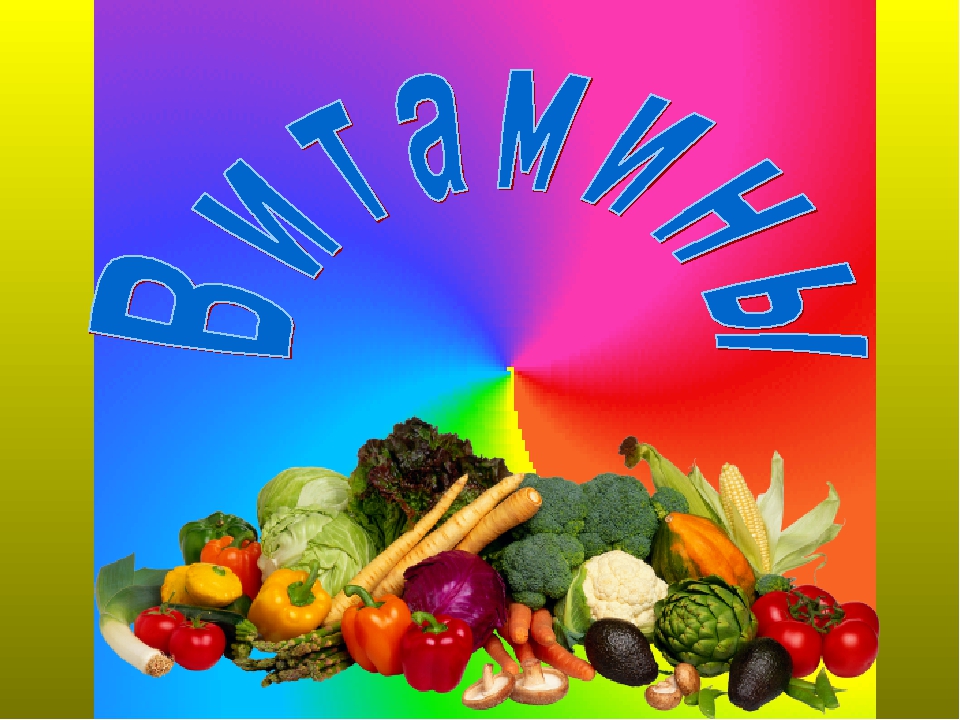 Образовательная ситуация «Чудо-дерево»
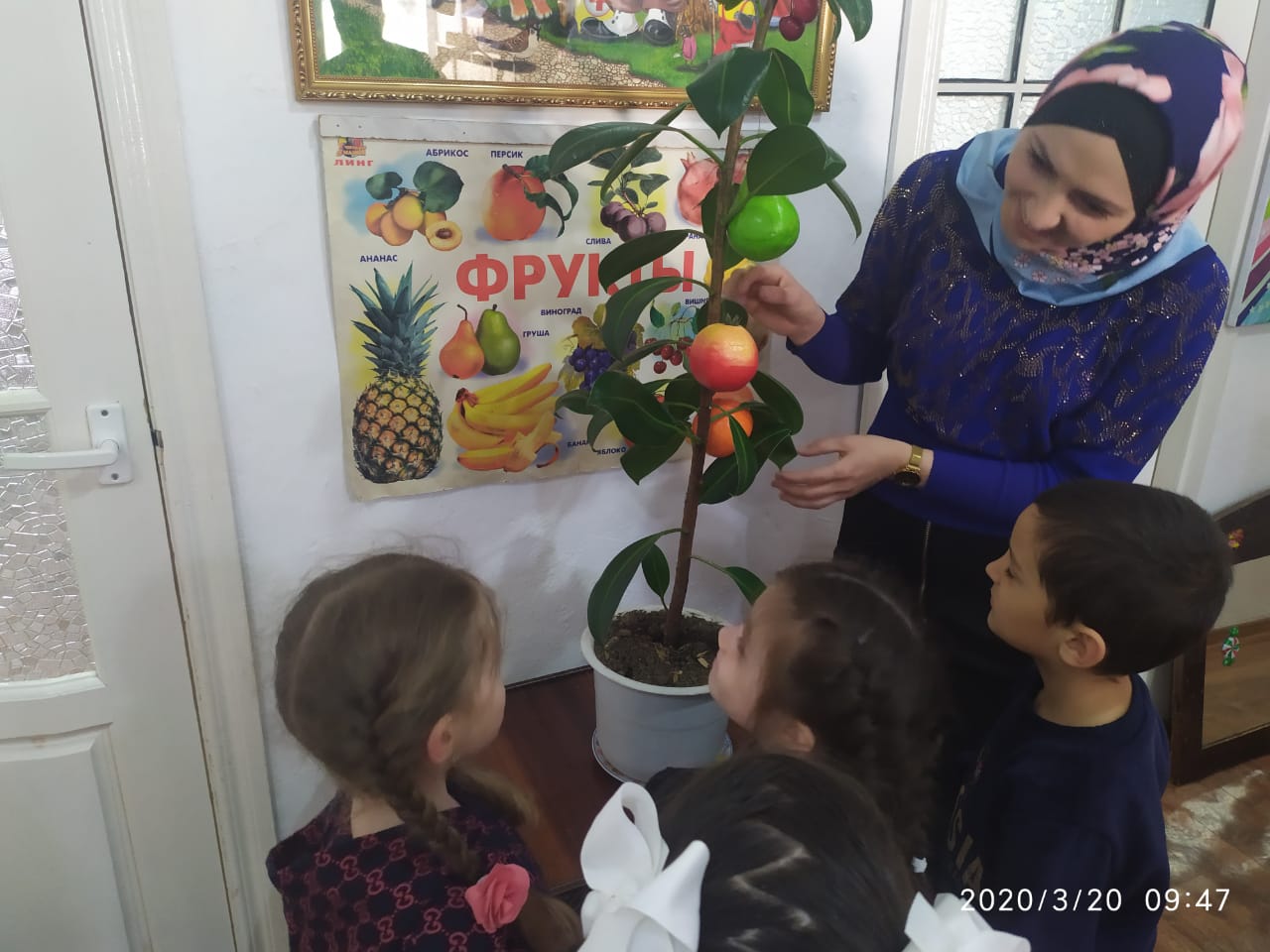 ЛУЧИКИ-ЗДОРОВЬЯ
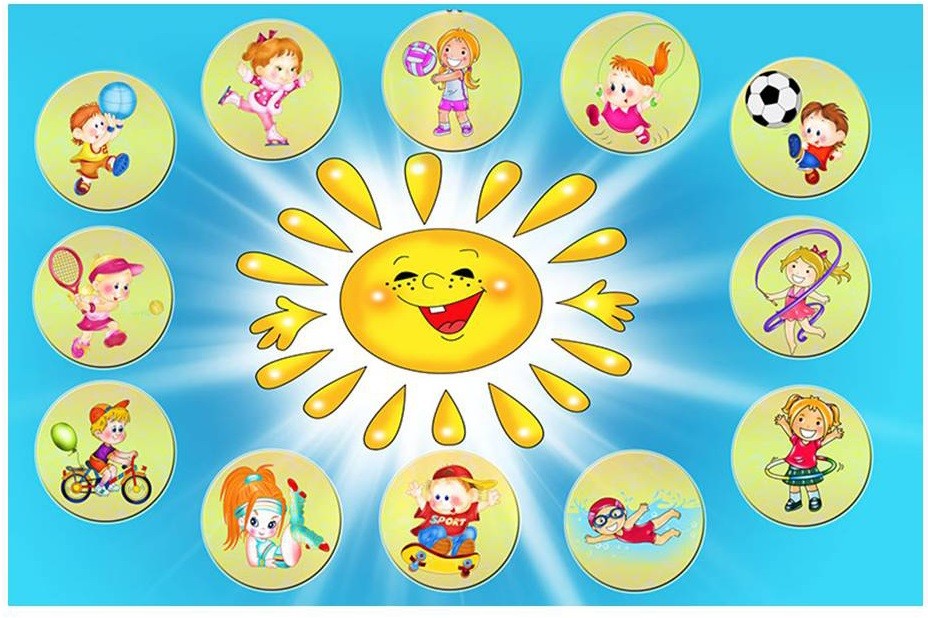 Самостоятельная деятельность: рассматривание картинок, буклетов, дидактические игры.
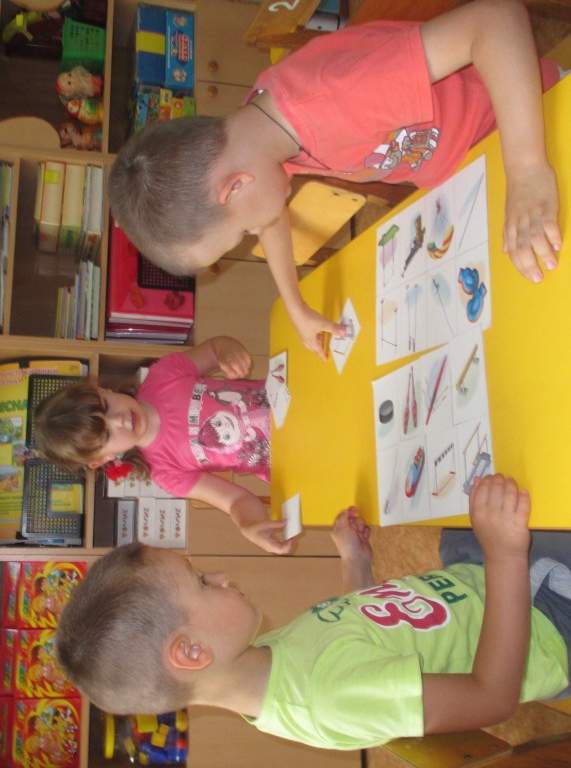 Работа в раскрасках на тему «Здоровый образ жизни»
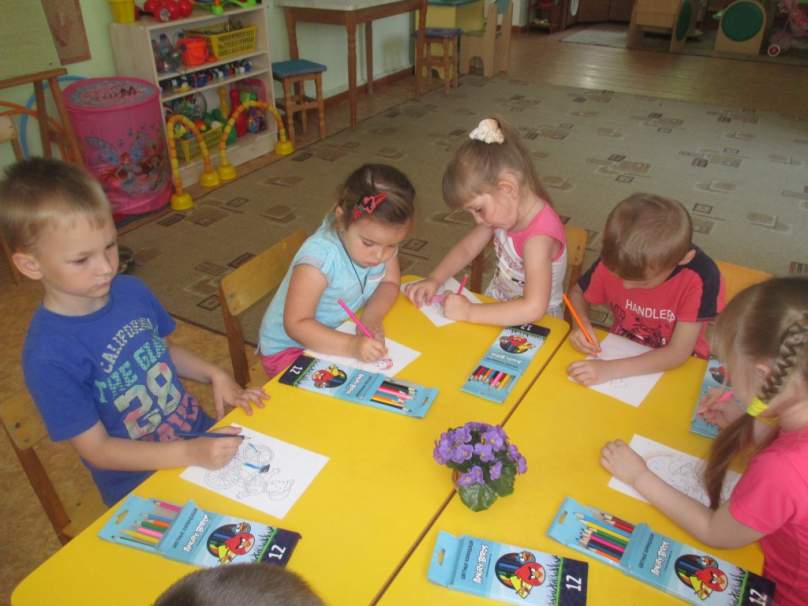 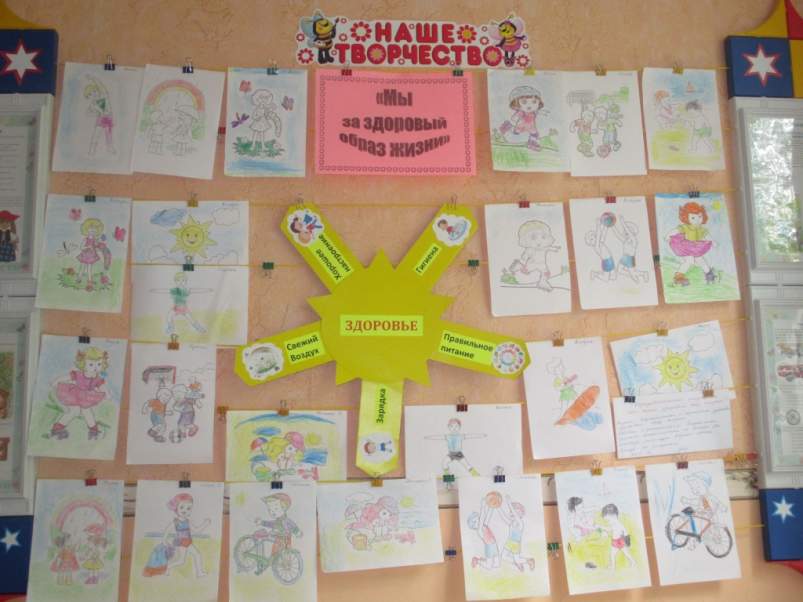 Игры в уголке двигательной активности
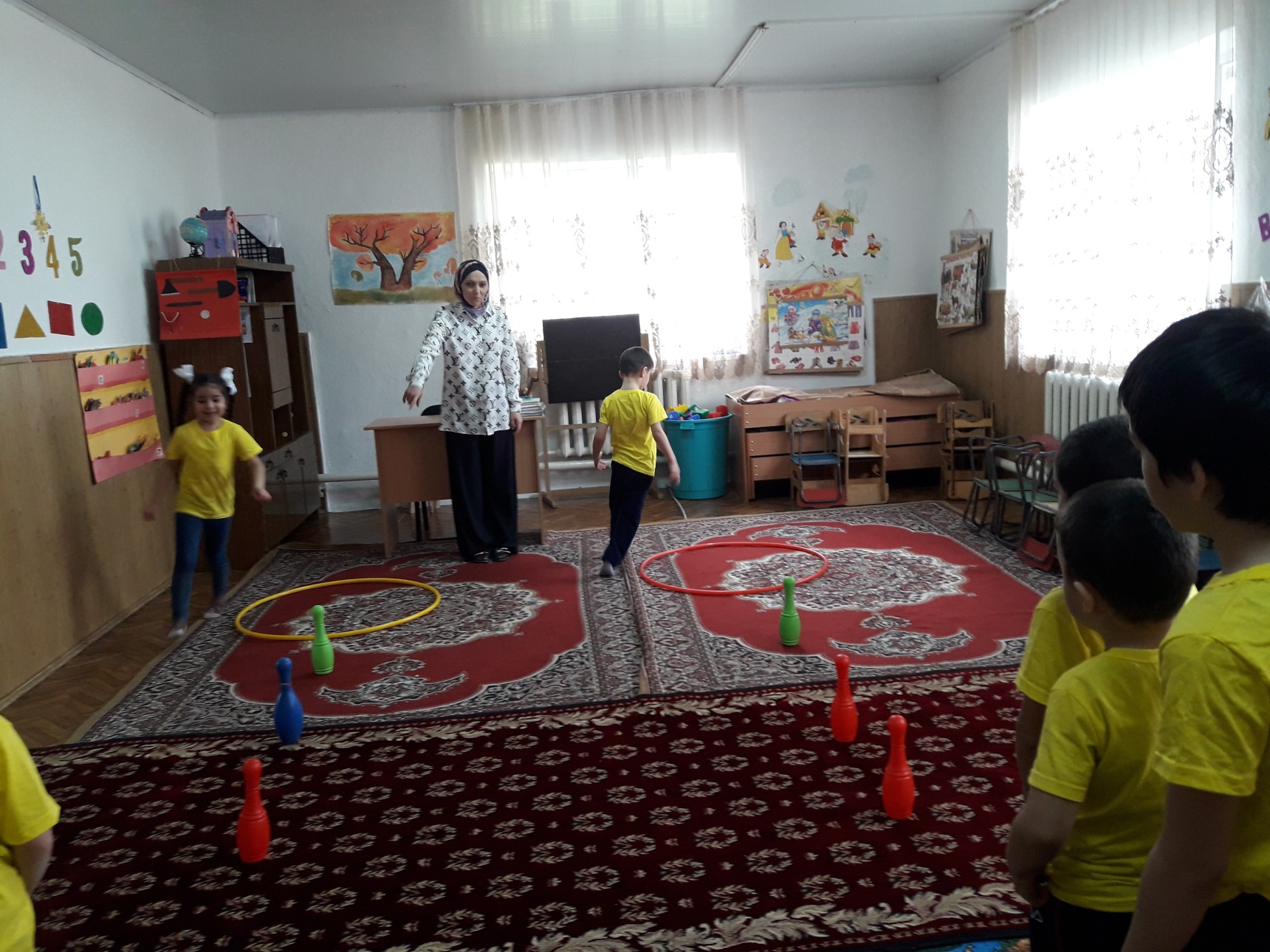 Работа с родителями: консультации, беседы
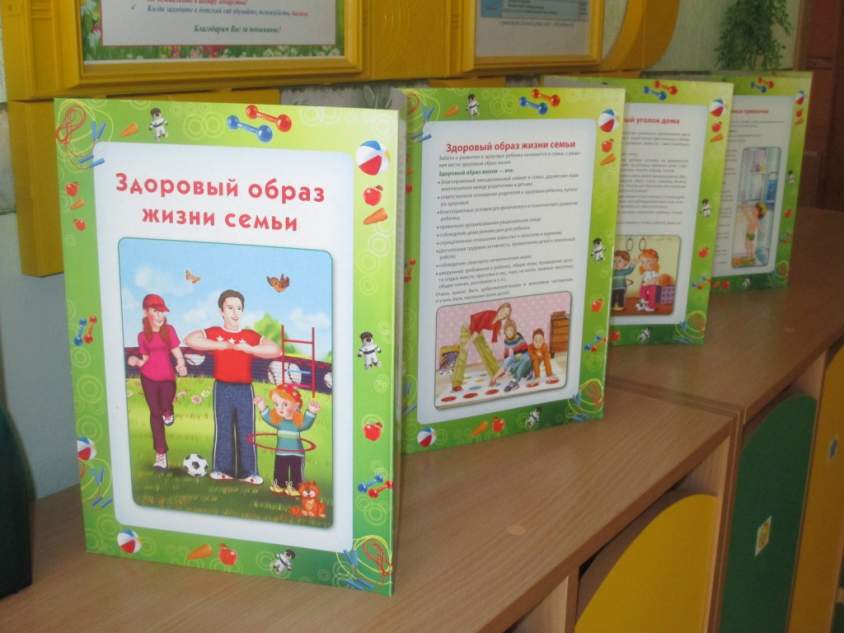 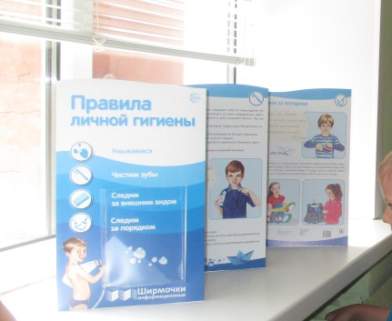 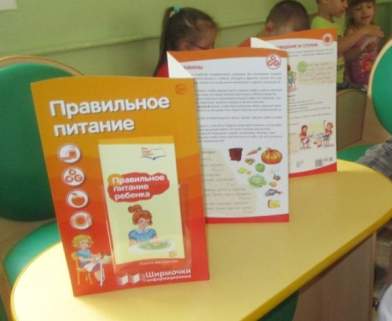 3. Заключительный
Содержание деятельности   воспитателя и детей:
Итоговое мероприятие проекта «Здоровым быть здорово!»;
подготовка презентации Проекта «Здоровым быть здорово!»;
анализ полученных результатов.
Работа с родителями: подготовка и участие родителей в итоговом        мероприятии. 
Ответственные за выполнение: 
воспитатель, родители.
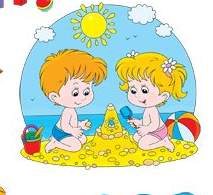 Итоговое мероприятие «Здоровым быть здорово!»
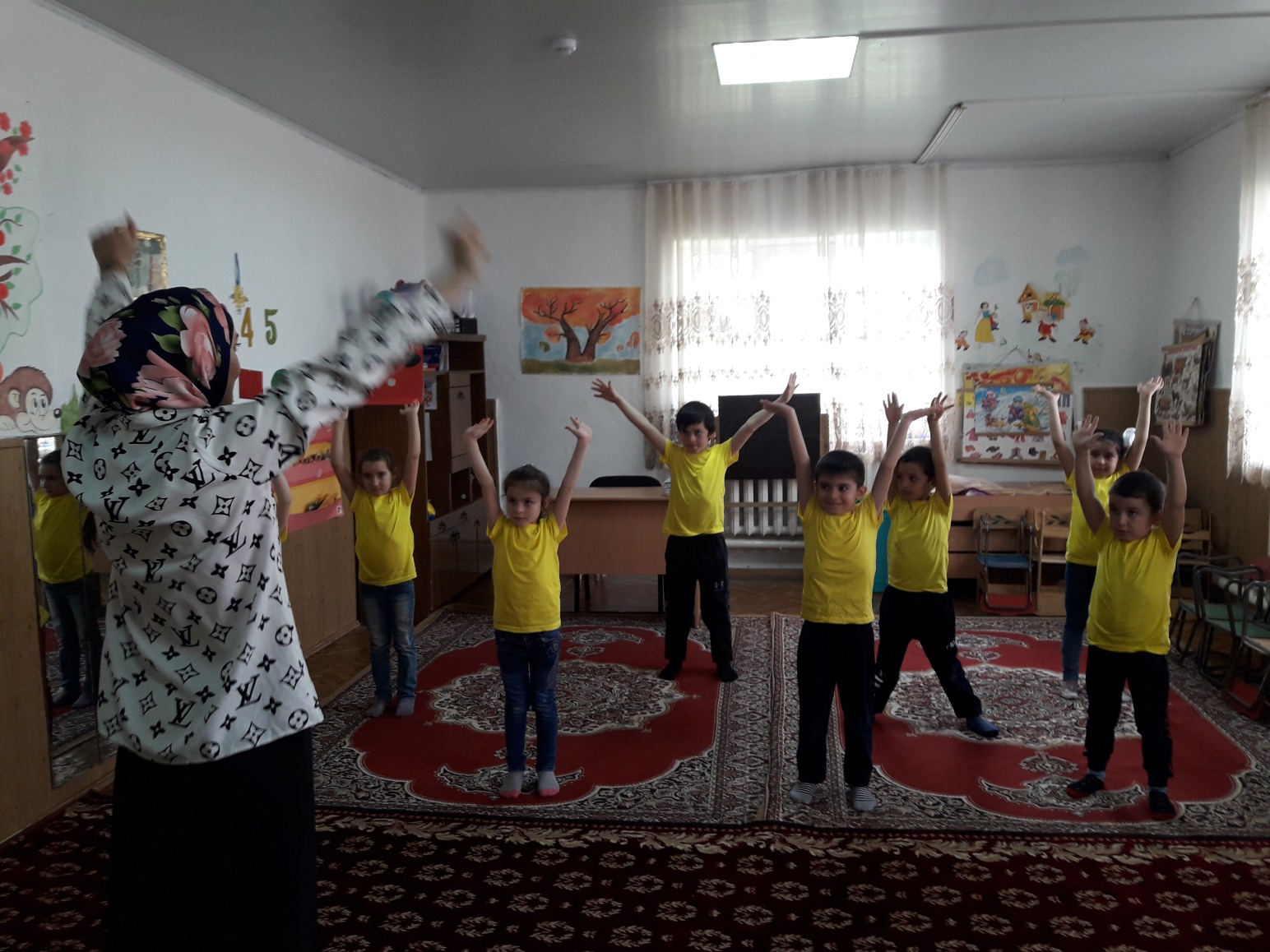 Использованные материалы:
Слайд 1 - http://www.liveinternet.ru/users/blue_carrot/quotes/page7.html  
http://rebenok.lives.biz.ua/igra-sup.html  
http://www.playcast.ru    
http://www.liveinternet.ru/users/tmarinina/post363491888/ 
Слайд 4 - http://www.liveinternet.ru/users/rosinka7304/blog/page298.html 
Слайд 5 - http://postcaval.userforum.ru/viewtopic.php?id=272 
Слайд 7 - http://funny-pictures.nanopics.ru/view/16198031    
Слайд 8 - http://gdouzdravushka.ru 
Слайд 9 - http://www.mamin-butik.ru/artblock_1578.html 
Слайд 10 - http://zdoroviedetey.ru 
Для публикации информации о детях получено письменное разрешение родителей (законных представителей).